À propos de cette présentation
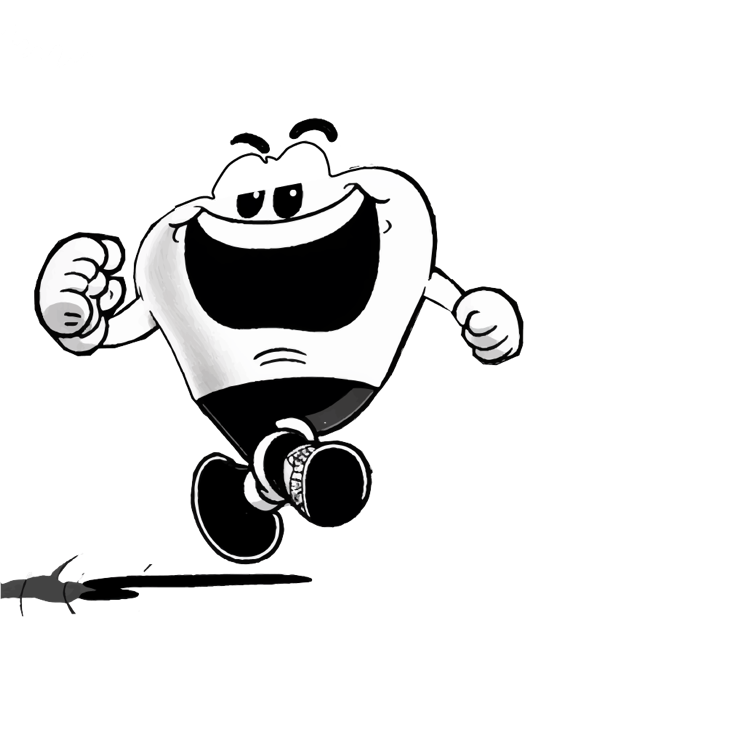 Cette présentation est régie par la licence de partage Creative Commons Attribution-Noncommercial-Share Alike 3.0. pour consulter la licence en anglais, voir http://creativecommons.org/licenses/by-nc-sa/3.0/  ou envoyez un courrier à Creative Commons, 543 Howard Street, 5th Floor, San Francisco, California, 94105, USA.

Vous êtes autorisé à utiliser tout ou partie des images ou des planches de cette présentation à condition d’en citer les auteurs et la source de l’information : « le marketing digital de @ à Z » 2024, éditions Eyrolles vismktg.info/Eyrolaz et vismktg.info/mdaz  

Partagez cette présentation en utilisant ce lien : vismktg.info/mdazslides 


Les illustrations originales sont l’œuvre des auteurs. Le personnage #MDAZ a été produit avec Midjourney, modifié, amélioré, corrigé et adapté avec Photoshop et Illustrator
vous êtes autorisé à utiliser tout ou partie des images ou des planches de cette présentation à condition d’en citer les auteurs et la source de l’information : « le marketing digital de @ à Z » 2024 éditions eyrolles
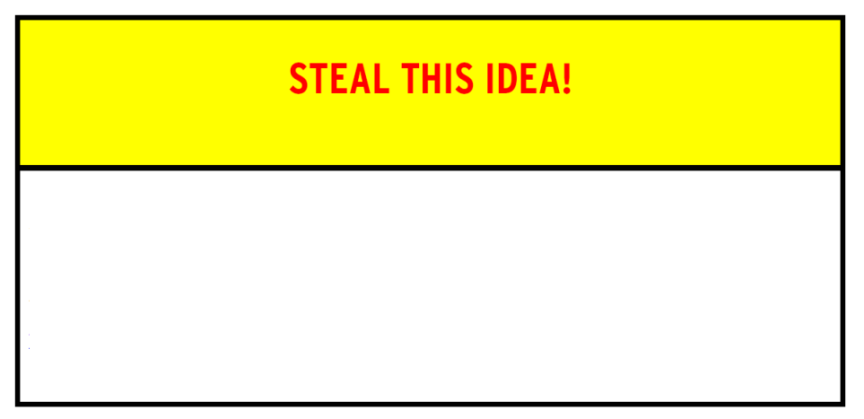 Volez-nous nos idées !
VOLEZ-NOUS CETTE IDÉE !
Nous sommes des disciples de Seth Godin, volez-nous nos idées, nous vous en serons reconnaissants (d’ailleurs, nous lui avons volé celle-ci et nous assumons notre méfait)
partagez ce fichier avec qui vous voulez
partagez sur LinkedIn ou X  (@kratiroff et @ygourven)
prenez, pillez, reprenez, évangélisez … c’est fait pour ça !
participez au savoir commun et envoyez nous vos suggestions
pour nous contacter, envoyez-nous un message sur LinkedIn
pour lire ou relire “unleashing the ideavirus” https://vismktg.info/ideavirus
vous êtes autorisé à utiliser tout ou partie des images ou des planches de cette présentation à condition d’en citer les auteurs et la source de l’information : « le marketing digital de @ à Z » 2024 éditions eyrolles
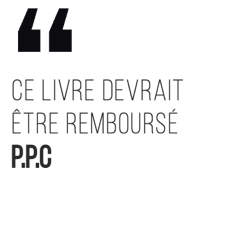 Pour commander ce livre
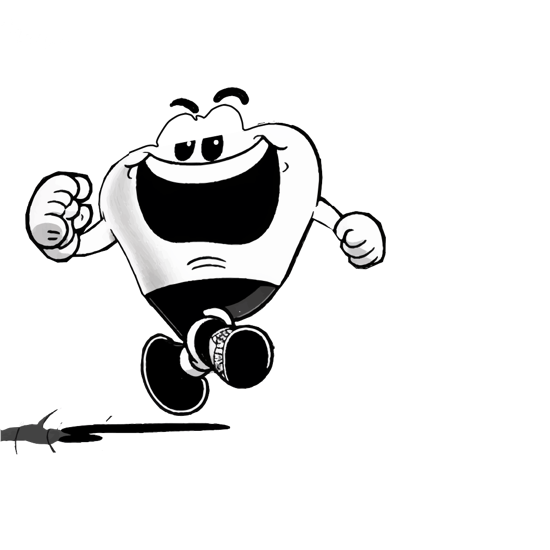 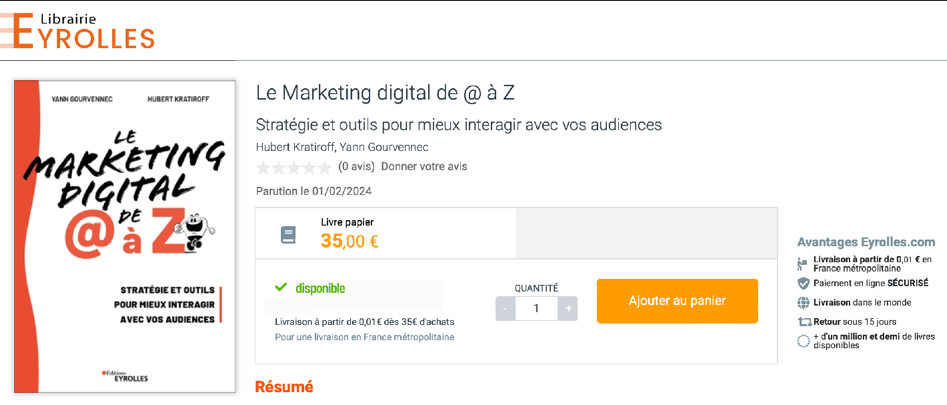 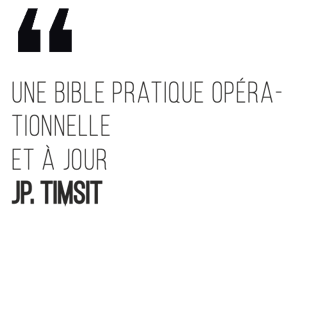 Un livre de référence pour faire de son entreprise une championne du digital. Il propose méthodes, outils, exercices et témoignages, vidéos explicatives, listes de choses à faire et est accompagné de 93 planches à télécharger dans un PowerPoint, d’une classification (taxinomie) du marketing digital et d’un glossaire du digital de 100 pages. Un ouvrage à la fois pratique, stratégique et à jour.
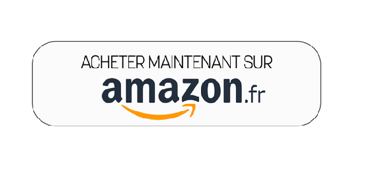 Disponible également chez Amazon
À la fnac et dans toutes les bonnes 
librairies
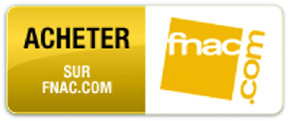 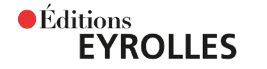 vous êtes autorisé à utiliser tout ou partie des images ou des planches de cette présentation à condition d’en citer les auteurs et la source de l’information : « le marketing digital de @ à Z » 2024 éditions eyrolles
Les 7 parties du marketing digital de @ à Z
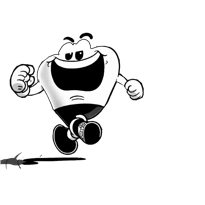 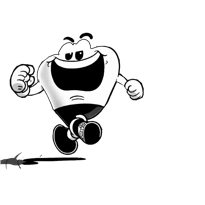 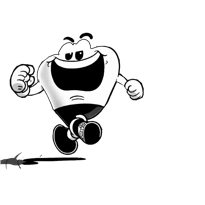 I
II
III
Comment émerveiller ses clients avec le digital
DÉFINIR LE MARKETING digital
Se préparer pour le marketing digital de demain
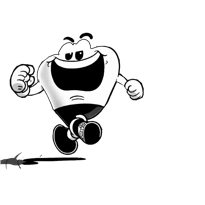 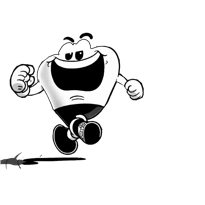 IV
V
Faire de sa marque une star d’Internet
Concevoir et déployer sa stratégie digitale
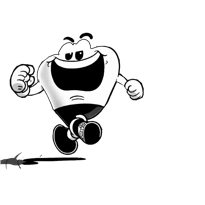 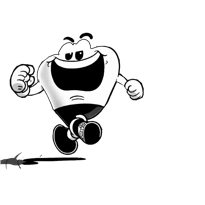 VI
ViI
Faire rayonner sa marque par ses contenus
Maîtriser le marketing des communautés
vous êtes autorisé à utiliser tout ou partie des images ou des planches de cette présentation à condition d’en citer les auteurs et la source de l’information : « le marketing digital de @ à Z » 2024 éditions eyrolles
[Speaker Notes: Les 5 sections du livre

Tous les chapitres et sections du livre ont été conçus afin d’être lus soit de façon séquentielle, soit de façon aléatoire en fonction des intérêts de chacun.

La section 1 est dédiée à l’importance du digital, ce fameux pont aux ânes qui semble poser tant de problème à tant de monde en même temps qu’il s’est déjà imposé comme une évidence 
La section 2 est une énumération de secteurs qui nous ont paru importants. Sans prétendre à l’exhaustivité, secteur par secteur nous démontrons cette importance du digital et avançons quelques hypothèses de travail quant à l’évolution de ces secteurs, tous différents
la section 3 du livre décrit les métiers à l’heure du digital et vous verrez qu’aucun d’entre eux n’est épargné
La section 4 se focalise sur les mythes et les réalités du digital 
La section 5 partira du principe que vous êtes convaincu et et que vous désirez passer à l’acte en vous donnant des pistes pour vos projets.

Il y a plusieurs façons de livre ce livre : au premier degré si vous avez besoin d’être convaincu, et au deuxième degré si c’est vous qui avez besoin de convaincre.]
1
vous êtes autorisé à utiliser tout ou partie des images ou des planches de cette présentation à condition d’en citer les auteurs et la source de l’information : « le marketing digital de @ à Z » 2024 éditions eyrolles
2
vous êtes autorisé à utiliser tout ou partie des images ou des planches de cette présentation à condition d’en citer les auteurs et la source de l’information : « le marketing digital de @ à Z » 2024 éditions eyrolles
3
vous êtes autorisé à utiliser tout ou partie des images ou des planches de cette présentation à condition d’en citer les auteurs et la source de l’information : « le marketing digital de @ à Z » 2024 éditions eyrolles
4
vous êtes autorisé à utiliser tout ou partie des images ou des planches de cette présentation à condition d’en citer les auteurs et la source de l’information : « le marketing digital de @ à Z » 2024 éditions eyrolles
5
vous êtes autorisé à utiliser tout ou partie des images ou des planches de cette présentation à condition d’en citer les auteurs et la source de l’information : « le marketing digital de @ à Z » 2024 éditions eyrolles
6
vous êtes autorisé à utiliser tout ou partie des images ou des planches de cette présentation à condition d’en citer les auteurs et la source de l’information : « le marketing digital de @ à Z » 2024 éditions eyrolles
7
vous êtes autorisé à utiliser tout ou partie des images ou des planches de cette présentation à condition d’en citer les auteurs et la source de l’information : « le marketing digital de @ à Z » 2024 éditions eyrolles
8
vous êtes autorisé à utiliser tout ou partie des images ou des planches de cette présentation à condition d’en citer les auteurs et la source de l’information : « le marketing digital de @ à Z » 2024 éditions eyrolles
9
vous êtes autorisé à utiliser tout ou partie des images ou des planches de cette présentation à condition d’en citer les auteurs et la source de l’information : « le marketing digital de @ à Z » 2024 éditions eyrolles
10
vous êtes autorisé à utiliser tout ou partie des images ou des planches de cette présentation à condition d’en citer les auteurs et la source de l’information : « le marketing digital de @ à Z » 2024 éditions eyrolles
11
vous êtes autorisé à utiliser tout ou partie des images ou des planches de cette présentation à condition d’en citer les auteurs et la source de l’information : « le marketing digital de @ à Z » 2024 éditions eyrolles
12
vous êtes autorisé à utiliser tout ou partie des images ou des planches de cette présentation à condition d’en citer les auteurs et la source de l’information : « le marketing digital de @ à Z » 2024 éditions eyrolles
13
vous êtes autorisé à utiliser tout ou partie des images ou des planches de cette présentation à condition d’en citer les auteurs et la source de l’information : « le marketing digital de @ à Z » 2024 éditions eyrolles
14
vous êtes autorisé à utiliser tout ou partie des images ou des planches de cette présentation à condition d’en citer les auteurs et la source de l’information : « le marketing digital de @ à Z » 2024 éditions eyrolles
15
vous êtes autorisé à utiliser tout ou partie des images ou des planches de cette présentation à condition d’en citer les auteurs et la source de l’information : « le marketing digital de @ à Z » 2024 éditions eyrolles
16
vous êtes autorisé à utiliser tout ou partie des images ou des planches de cette présentation à condition d’en citer les auteurs et la source de l’information : « le marketing digital de @ à Z » 2024 éditions eyrolles
17
vous êtes autorisé à utiliser tout ou partie des images ou des planches de cette présentation à condition d’en citer les auteurs et la source de l’information : « le marketing digital de @ à Z » 2024 éditions eyrolles
18
vous êtes autorisé à utiliser tout ou partie des images ou des planches de cette présentation à condition d’en citer les auteurs et la source de l’information : « le marketing digital de @ à Z » 2024 éditions eyrolles
19
vous êtes autorisé à utiliser tout ou partie des images ou des planches de cette présentation à condition d’en citer les auteurs et la source de l’information : « le marketing digital de @ à Z » 2024 éditions eyrolles
20
vous êtes autorisé à utiliser tout ou partie des images ou des planches de cette présentation à condition d’en citer les auteurs et la source de l’information : « le marketing digital de @ à Z » 2024 éditions eyrolles
21
vous êtes autorisé à utiliser tout ou partie des images ou des planches de cette présentation à condition d’en citer les auteurs et la source de l’information : « le marketing digital de @ à Z » 2024 éditions eyrolles
22
vous êtes autorisé à utiliser tout ou partie des images ou des planches de cette présentation à condition d’en citer les auteurs et la source de l’information : « le marketing digital de @ à Z » 2024 éditions eyrolles
23
vous êtes autorisé à utiliser tout ou partie des images ou des planches de cette présentation à condition d’en citer les auteurs et la source de l’information : « le marketing digital de @ à Z » 2024 éditions eyrolles
24
vous êtes autorisé à utiliser tout ou partie des images ou des planches de cette présentation à condition d’en citer les auteurs et la source de l’information : « le marketing digital de @ à Z » 2024 éditions eyrolles
25
vous êtes autorisé à utiliser tout ou partie des images ou des planches de cette présentation à condition d’en citer les auteurs et la source de l’information : « le marketing digital de @ à Z » 2024 éditions eyrolles
26
vous êtes autorisé à utiliser tout ou partie des images ou des planches de cette présentation à condition d’en citer les auteurs et la source de l’information : « le marketing digital de @ à Z » 2024 éditions eyrolles
27
vous êtes autorisé à utiliser tout ou partie des images ou des planches de cette présentation à condition d’en citer les auteurs et la source de l’information : « le marketing digital de @ à Z » 2024 éditions eyrolles
28
vous êtes autorisé à utiliser tout ou partie des images ou des planches de cette présentation à condition d’en citer les auteurs et la source de l’information : « le marketing digital de @ à Z » 2024 éditions eyrolles
29
vous êtes autorisé à utiliser tout ou partie des images ou des planches de cette présentation à condition d’en citer les auteurs et la source de l’information : « le marketing digital de @ à Z » 2024 éditions eyrolles
30
vous êtes autorisé à utiliser tout ou partie des images ou des planches de cette présentation à condition d’en citer les auteurs et la source de l’information : « le marketing digital de @ à Z » 2024 éditions eyrolles
31
vous êtes autorisé à utiliser tout ou partie des images ou des planches de cette présentation à condition d’en citer les auteurs et la source de l’information : « le marketing digital de @ à Z » 2024 éditions eyrolles
32
vous êtes autorisé à utiliser tout ou partie des images ou des planches de cette présentation à condition d’en citer les auteurs et la source de l’information : « le marketing digital de @ à Z » 2024 éditions eyrolles
33
vous êtes autorisé à utiliser tout ou partie des images ou des planches de cette présentation à condition d’en citer les auteurs et la source de l’information : « le marketing digital de @ à Z » 2024 éditions eyrolles
34
vous êtes autorisé à utiliser tout ou partie des images ou des planches de cette présentation à condition d’en citer les auteurs et la source de l’information : « le marketing digital de @ à Z » 2024 éditions eyrolles
35
vous êtes autorisé à utiliser tout ou partie des images ou des planches de cette présentation à condition d’en citer les auteurs et la source de l’information : « le marketing digital de @ à Z » 2024 éditions eyrolles
36
vous êtes autorisé à utiliser tout ou partie des images ou des planches de cette présentation à condition d’en citer les auteurs et la source de l’information : « le marketing digital de @ à Z » 2024 éditions eyrolles
37
vous êtes autorisé à utiliser tout ou partie des images ou des planches de cette présentation à condition d’en citer les auteurs et la source de l’information : « le marketing digital de @ à Z » 2024 éditions eyrolles
38
vous êtes autorisé à utiliser tout ou partie des images ou des planches de cette présentation à condition d’en citer les auteurs et la source de l’information : « le marketing digital de @ à Z » 2024 éditions eyrolles
39
vous êtes autorisé à utiliser tout ou partie des images ou des planches de cette présentation à condition d’en citer les auteurs et la source de l’information : « le marketing digital de @ à Z » 2024 éditions eyrolles
40
vous êtes autorisé à utiliser tout ou partie des images ou des planches de cette présentation à condition d’en citer les auteurs et la source de l’information : « le marketing digital de @ à Z » 2024 éditions eyrolles
41
vous êtes autorisé à utiliser tout ou partie des images ou des planches de cette présentation à condition d’en citer les auteurs et la source de l’information : « le marketing digital de @ à Z » 2024 éditions eyrolles
42
vous êtes autorisé à utiliser tout ou partie des images ou des planches de cette présentation à condition d’en citer les auteurs et la source de l’information : « le marketing digital de @ à Z » 2024 éditions eyrolles
43
vous êtes autorisé à utiliser tout ou partie des images ou des planches de cette présentation à condition d’en citer les auteurs et la source de l’information : « le marketing digital de @ à Z » 2024 éditions eyrolles
44
vous êtes autorisé à utiliser tout ou partie des images ou des planches de cette présentation à condition d’en citer les auteurs et la source de l’information : « le marketing digital de @ à Z » 2024 éditions eyrolles
45
vous êtes autorisé à utiliser tout ou partie des images ou des planches de cette présentation à condition d’en citer les auteurs et la source de l’information : « le marketing digital de @ à Z » 2024 éditions eyrolles
46
vous êtes autorisé à utiliser tout ou partie des images ou des planches de cette présentation à condition d’en citer les auteurs et la source de l’information : « le marketing digital de @ à Z » 2024 éditions eyrolles
47
vous êtes autorisé à utiliser tout ou partie des images ou des planches de cette présentation à condition d’en citer les auteurs et la source de l’information : « le marketing digital de @ à Z » 2024 éditions eyrolles
48
vous êtes autorisé à utiliser tout ou partie des images ou des planches de cette présentation à condition d’en citer les auteurs et la source de l’information : « le marketing digital de @ à Z » 2024 éditions eyrolles
49
vous êtes autorisé à utiliser tout ou partie des images ou des planches de cette présentation à condition d’en citer les auteurs et la source de l’information : « le marketing digital de @ à Z » 2024 éditions eyrolles
50
vous êtes autorisé à utiliser tout ou partie des images ou des planches de cette présentation à condition d’en citer les auteurs et la source de l’information : « le marketing digital de @ à Z » 2024 éditions eyrolles
51
vous êtes autorisé à utiliser tout ou partie des images ou des planches de cette présentation à condition d’en citer les auteurs et la source de l’information : « le marketing digital de @ à Z » 2024 éditions eyrolles
52
vous êtes autorisé à utiliser tout ou partie des images ou des planches de cette présentation à condition d’en citer les auteurs et la source de l’information : « le marketing digital de @ à Z » 2024 éditions eyrolles
53
vous êtes autorisé à utiliser tout ou partie des images ou des planches de cette présentation à condition d’en citer les auteurs et la source de l’information : « le marketing digital de @ à Z » 2024 éditions eyrolles
54
vous êtes autorisé à utiliser tout ou partie des images ou des planches de cette présentation à condition d’en citer les auteurs et la source de l’information : « le marketing digital de @ à Z » 2024 éditions eyrolles
55
vous êtes autorisé à utiliser tout ou partie des images ou des planches de cette présentation à condition d’en citer les auteurs et la source de l’information : « le marketing digital de @ à Z » 2024 éditions eyrolles
56
vous êtes autorisé à utiliser tout ou partie des images ou des planches de cette présentation à condition d’en citer les auteurs et la source de l’information : « le marketing digital de @ à Z » 2024 éditions eyrolles
57
vous êtes autorisé à utiliser tout ou partie des images ou des planches de cette présentation à condition d’en citer les auteurs et la source de l’information : « le marketing digital de @ à Z » 2024 éditions eyrolles
58
vous êtes autorisé à utiliser tout ou partie des images ou des planches de cette présentation à condition d’en citer les auteurs et la source de l’information : « le marketing digital de @ à Z » 2024 éditions eyrolles
59
vous êtes autorisé à utiliser tout ou partie des images ou des planches de cette présentation à condition d’en citer les auteurs et la source de l’information : « le marketing digital de @ à Z » 2024 éditions eyrolles
60
vous êtes autorisé à utiliser tout ou partie des images ou des planches de cette présentation à condition d’en citer les auteurs et la source de l’information : « le marketing digital de @ à Z » 2024 éditions eyrolles
61
vous êtes autorisé à utiliser tout ou partie des images ou des planches de cette présentation à condition d’en citer les auteurs et la source de l’information : « le marketing digital de @ à Z » 2024 éditions eyrolles
62
vous êtes autorisé à utiliser tout ou partie des images ou des planches de cette présentation à condition d’en citer les auteurs et la source de l’information : « le marketing digital de @ à Z » 2024 éditions eyrolles
63
vous êtes autorisé à utiliser tout ou partie des images ou des planches de cette présentation à condition d’en citer les auteurs et la source de l’information : « le marketing digital de @ à Z » 2024 éditions eyrolles
64
vous êtes autorisé à utiliser tout ou partie des images ou des planches de cette présentation à condition d’en citer les auteurs et la source de l’information : « le marketing digital de @ à Z » 2024 éditions eyrolles
65
vous êtes autorisé à utiliser tout ou partie des images ou des planches de cette présentation à condition d’en citer les auteurs et la source de l’information : « le marketing digital de @ à Z » 2024 éditions eyrolles
66
vous êtes autorisé à utiliser tout ou partie des images ou des planches de cette présentation à condition d’en citer les auteurs et la source de l’information : « le marketing digital de @ à Z » 2024 éditions eyrolles
67
vous êtes autorisé à utiliser tout ou partie des images ou des planches de cette présentation à condition d’en citer les auteurs et la source de l’information : « le marketing digital de @ à Z » 2024 éditions eyrolles
68
vous êtes autorisé à utiliser tout ou partie des images ou des planches de cette présentation à condition d’en citer les auteurs et la source de l’information : « le marketing digital de @ à Z » 2024 éditions eyrolles
69
vous êtes autorisé à utiliser tout ou partie des images ou des planches de cette présentation à condition d’en citer les auteurs et la source de l’information : « le marketing digital de @ à Z » 2024 éditions eyrolles
70
vous êtes autorisé à utiliser tout ou partie des images ou des planches de cette présentation à condition d’en citer les auteurs et la source de l’information : « le marketing digital de @ à Z » 2024 éditions eyrolles
71
vous êtes autorisé à utiliser tout ou partie des images ou des planches de cette présentation à condition d’en citer les auteurs et la source de l’information : « le marketing digital de @ à Z » 2024 éditions eyrolles
72
vous êtes autorisé à utiliser tout ou partie des images ou des planches de cette présentation à condition d’en citer les auteurs et la source de l’information : « le marketing digital de @ à Z » 2024 éditions eyrolles
73
vous êtes autorisé à utiliser tout ou partie des images ou des planches de cette présentation à condition d’en citer les auteurs et la source de l’information : « le marketing digital de @ à Z » 2024 éditions eyrolles
74
vous êtes autorisé à utiliser tout ou partie des images ou des planches de cette présentation à condition d’en citer les auteurs et la source de l’information : « le marketing digital de @ à Z » 2024 éditions eyrolles
75
vous êtes autorisé à utiliser tout ou partie des images ou des planches de cette présentation à condition d’en citer les auteurs et la source de l’information : « le marketing digital de @ à Z » 2024 éditions eyrolles
76
vous êtes autorisé à utiliser tout ou partie des images ou des planches de cette présentation à condition d’en citer les auteurs et la source de l’information : « le marketing digital de @ à Z » 2024 éditions eyrolles
77
vous êtes autorisé à utiliser tout ou partie des images ou des planches de cette présentation à condition d’en citer les auteurs et la source de l’information : « le marketing digital de @ à Z » 2024 éditions eyrolles
78
vous êtes autorisé à utiliser tout ou partie des images ou des planches de cette présentation à condition d’en citer les auteurs et la source de l’information : « le marketing digital de @ à Z » 2024 éditions eyrolles
79
vous êtes autorisé à utiliser tout ou partie des images ou des planches de cette présentation à condition d’en citer les auteurs et la source de l’information : « le marketing digital de @ à Z » 2024 éditions eyrolles
80
vous êtes autorisé à utiliser tout ou partie des images ou des planches de cette présentation à condition d’en citer les auteurs et la source de l’information : « le marketing digital de @ à Z » 2024 éditions eyrolles
81
vous êtes autorisé à utiliser tout ou partie des images ou des planches de cette présentation à condition d’en citer les auteurs et la source de l’information : « le marketing digital de @ à Z » 2024 éditions eyrolles
82
vous êtes autorisé à utiliser tout ou partie des images ou des planches de cette présentation à condition d’en citer les auteurs et la source de l’information : « le marketing digital de @ à Z » 2024 éditions eyrolles
83
vous êtes autorisé à utiliser tout ou partie des images ou des planches de cette présentation à condition d’en citer les auteurs et la source de l’information : « le marketing digital de @ à Z » 2024 éditions eyrolles
84
vous êtes autorisé à utiliser tout ou partie des images ou des planches de cette présentation à condition d’en citer les auteurs et la source de l’information : « le marketing digital de @ à Z » 2024 éditions eyrolles
85
vous êtes autorisé à utiliser tout ou partie des images ou des planches de cette présentation à condition d’en citer les auteurs et la source de l’information : « le marketing digital de @ à Z » 2024 éditions eyrolles
86
vous êtes autorisé à utiliser tout ou partie des images ou des planches de cette présentation à condition d’en citer les auteurs et la source de l’information : « le marketing digital de @ à Z » 2024 éditions eyrolles
87
vous êtes autorisé à utiliser tout ou partie des images ou des planches de cette présentation à condition d’en citer les auteurs et la source de l’information : « le marketing digital de @ à Z » 2024 éditions eyrolles
88
vous êtes autorisé à utiliser tout ou partie des images ou des planches de cette présentation à condition d’en citer les auteurs et la source de l’information : « le marketing digital de @ à Z » 2024 éditions eyrolles
89
vous êtes autorisé à utiliser tout ou partie des images ou des planches de cette présentation à condition d’en citer les auteurs et la source de l’information : « le marketing digital de @ à Z » 2024 éditions eyrolles
90
vous êtes autorisé à utiliser tout ou partie des images ou des planches de cette présentation à condition d’en citer les auteurs et la source de l’information : « le marketing digital de @ à Z » 2024 éditions eyrolles
91
vous êtes autorisé à utiliser tout ou partie des images ou des planches de cette présentation à condition d’en citer les auteurs et la source de l’information : « le marketing digital de @ à Z » 2024 éditions eyrolles
92
vous êtes autorisé à utiliser tout ou partie des images ou des planches de cette présentation à condition d’en citer les auteurs et la source de l’information : « le marketing digital de @ à Z » 2024 éditions eyrolles
93
vous êtes autorisé à utiliser tout ou partie des images ou des planches de cette présentation à condition d’en citer les auteurs et la source de l’information : « le marketing digital de @ à Z » 2024 éditions eyrolles
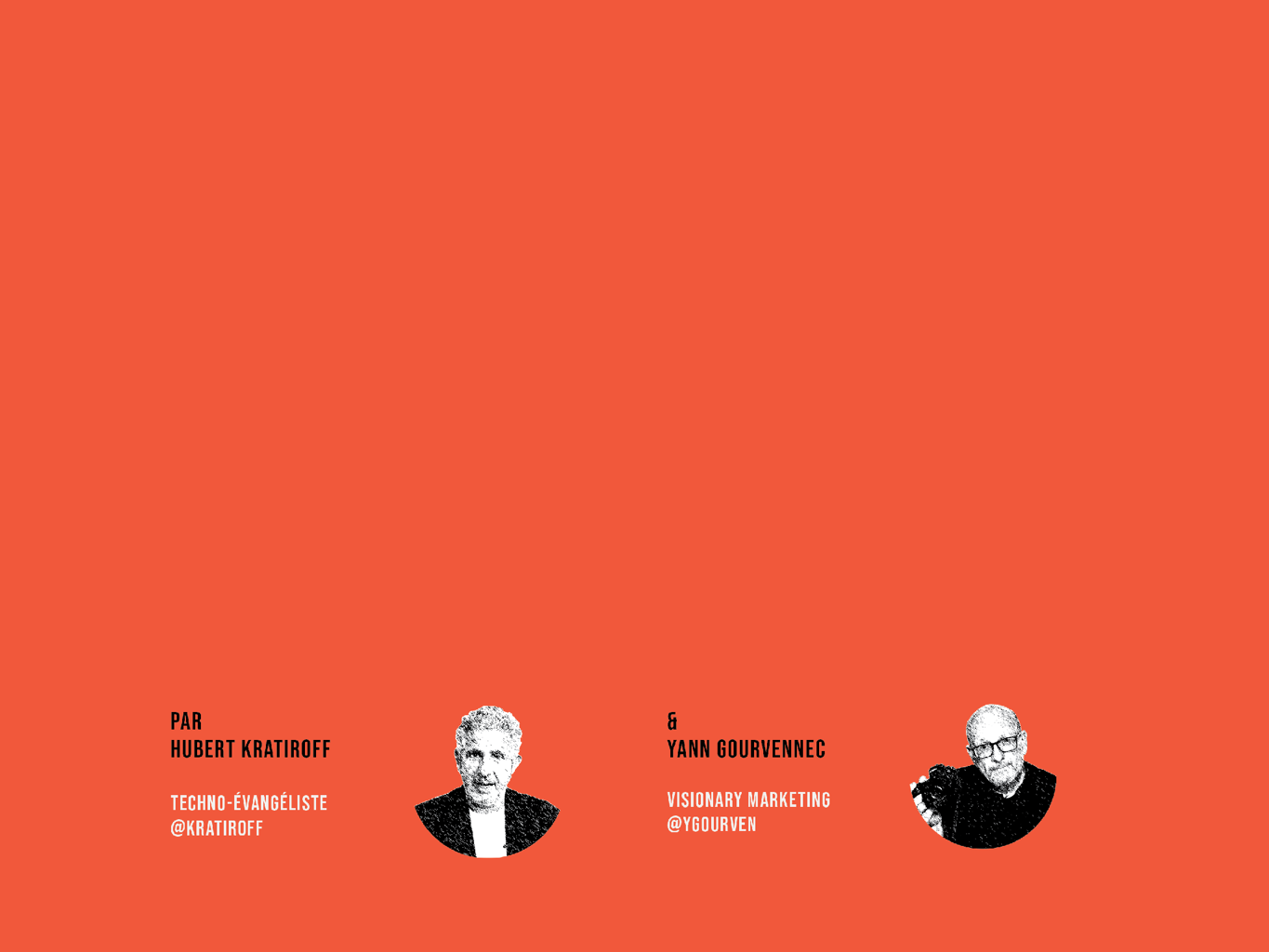 Le 
marketing digital
de
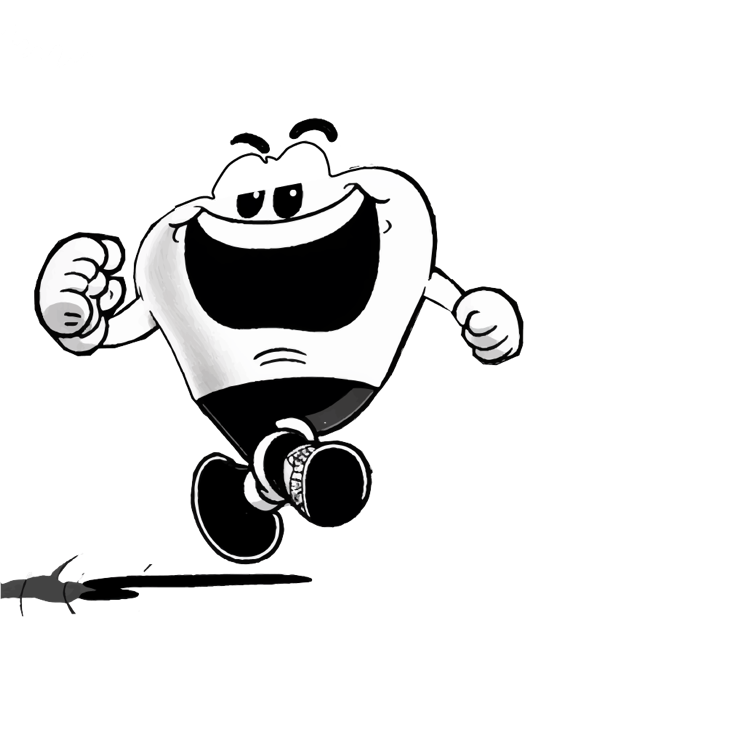 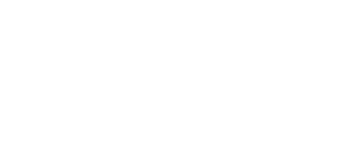 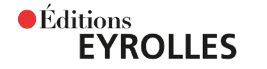 vous êtes autorisé à utiliser tout ou partie des images ou des planches de cette présentation à condition d’en citer les auteurs et la source de l’information : « le marketing digital de @ à Z » 2024 éditions eyrolles